Narrative in Stone
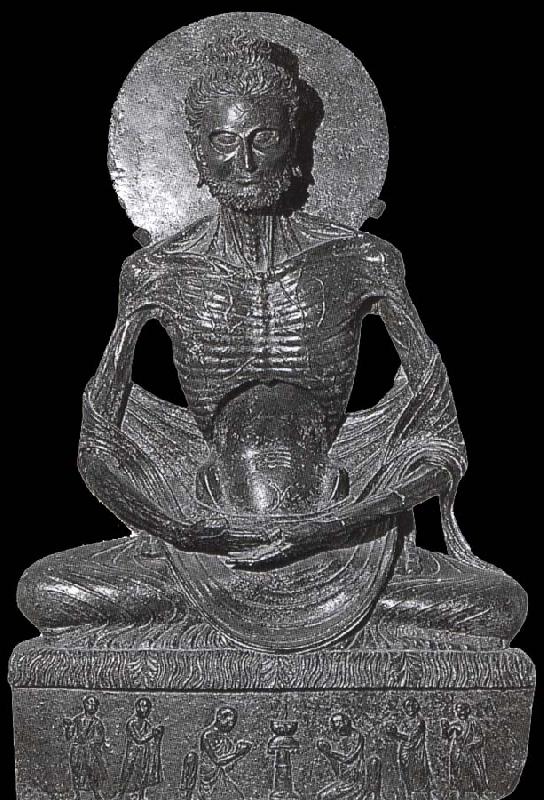 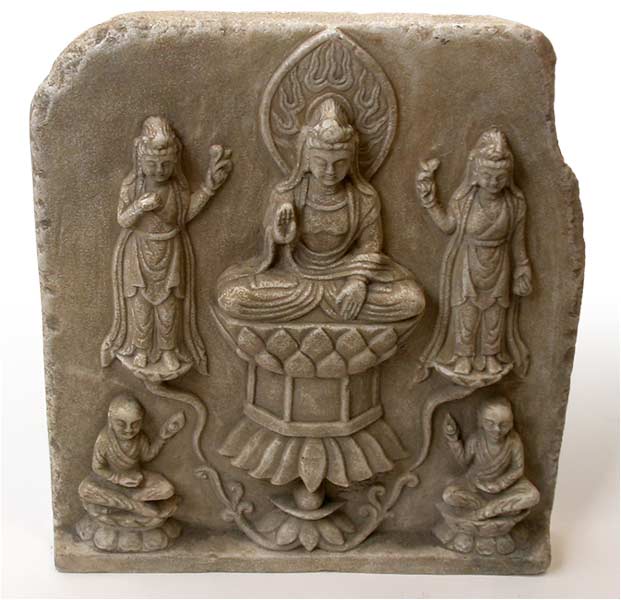 China
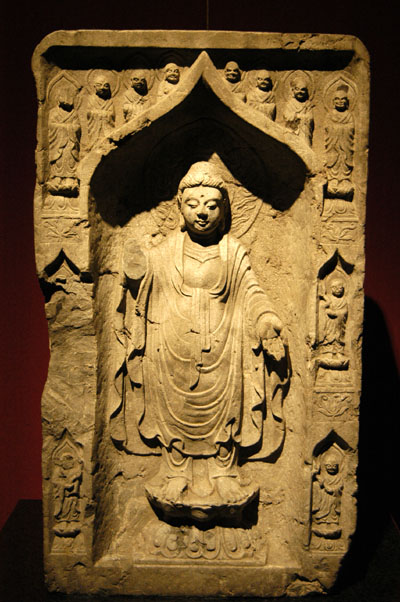 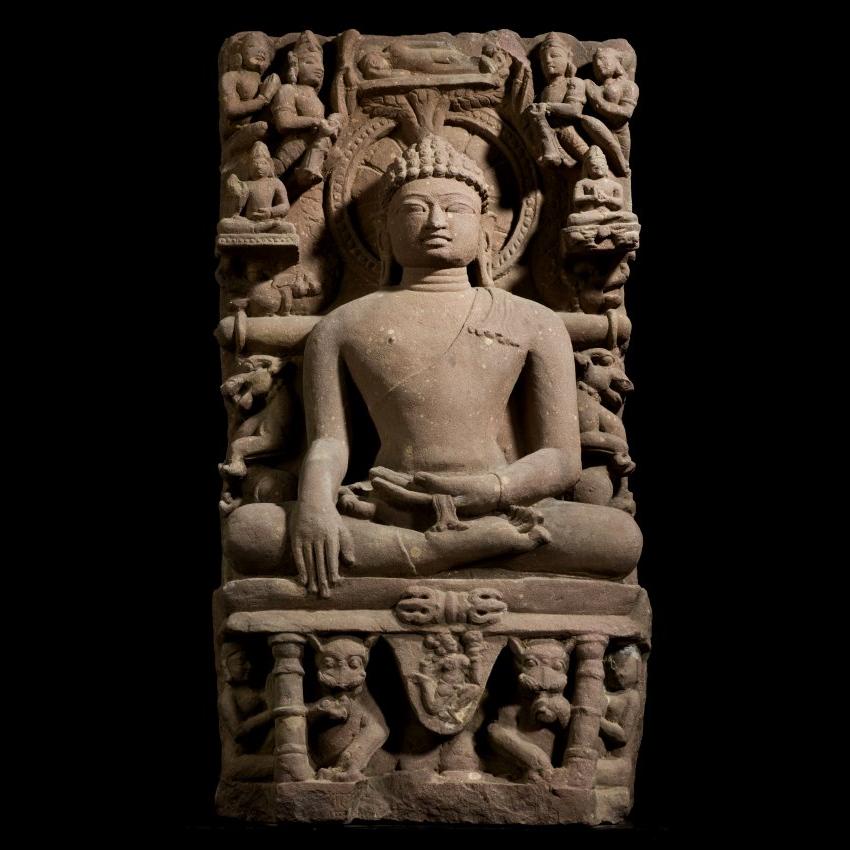 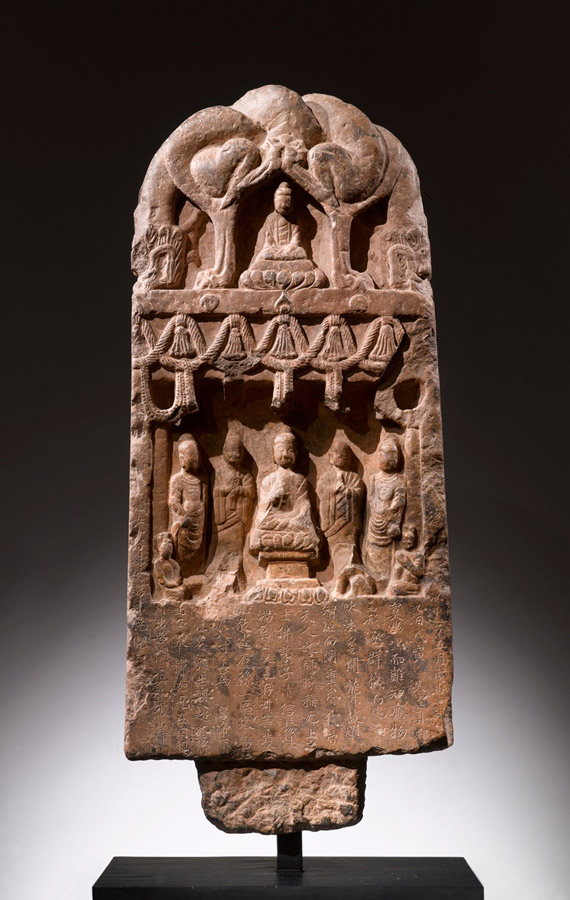 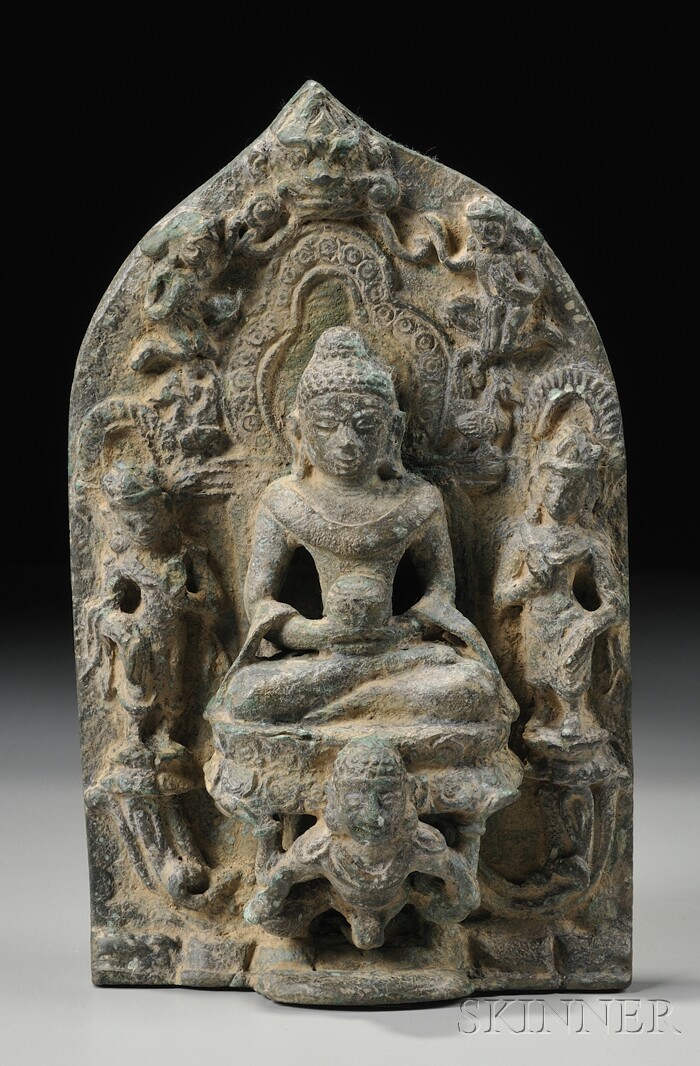 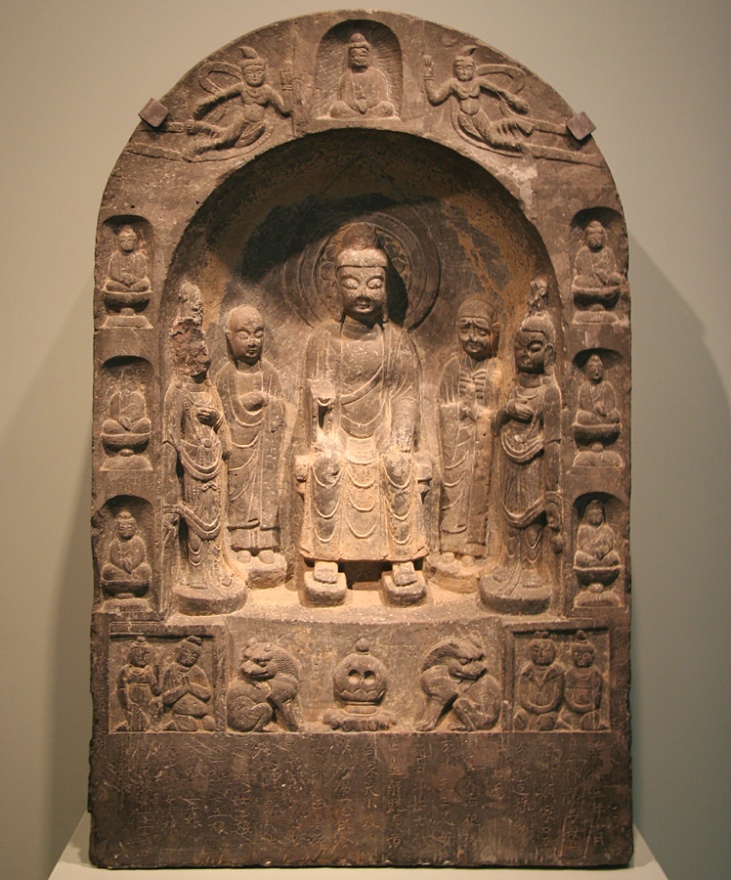 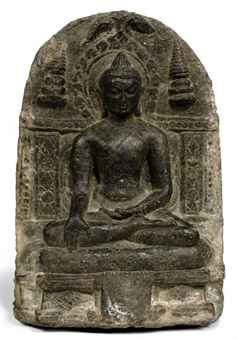 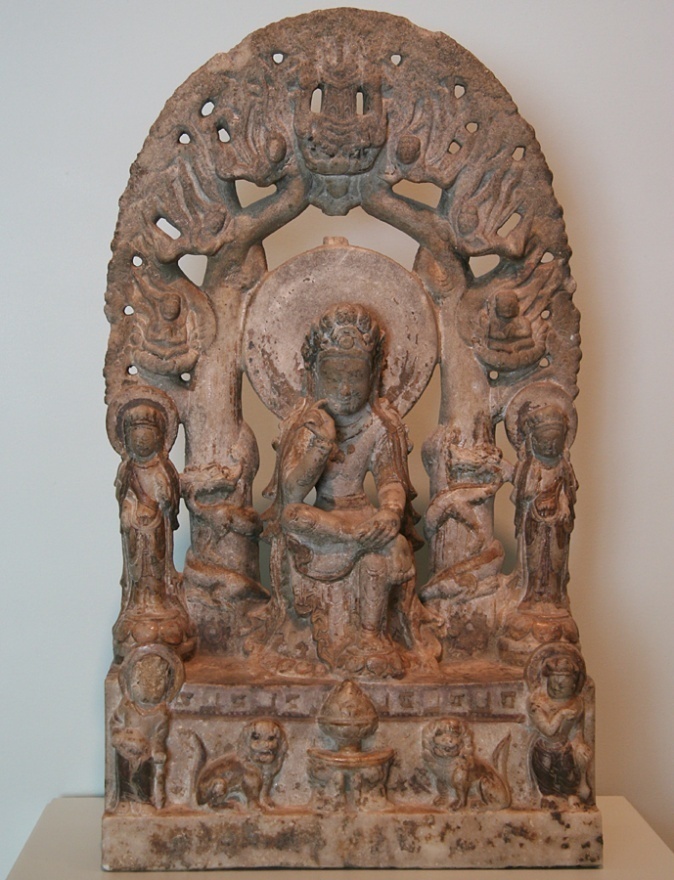 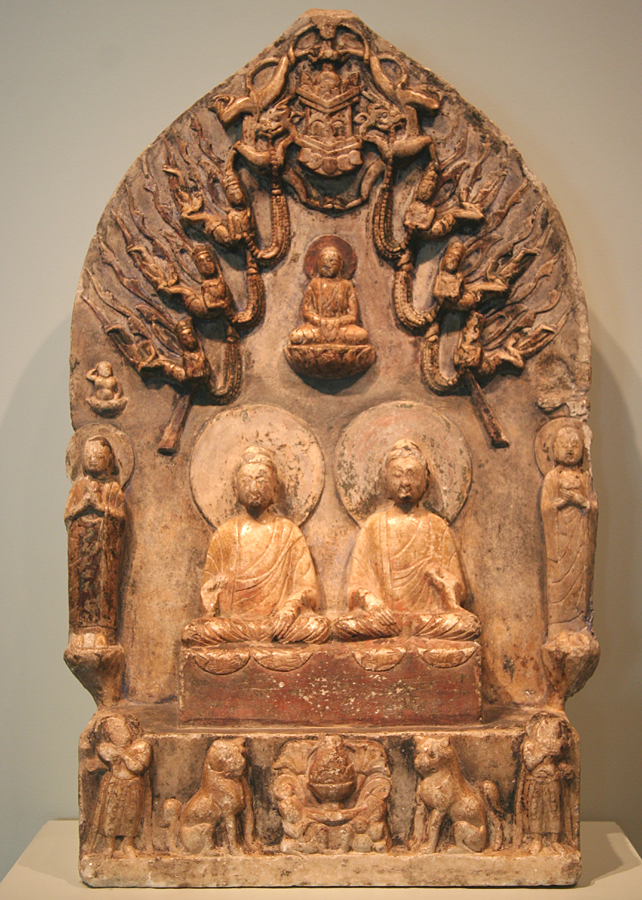 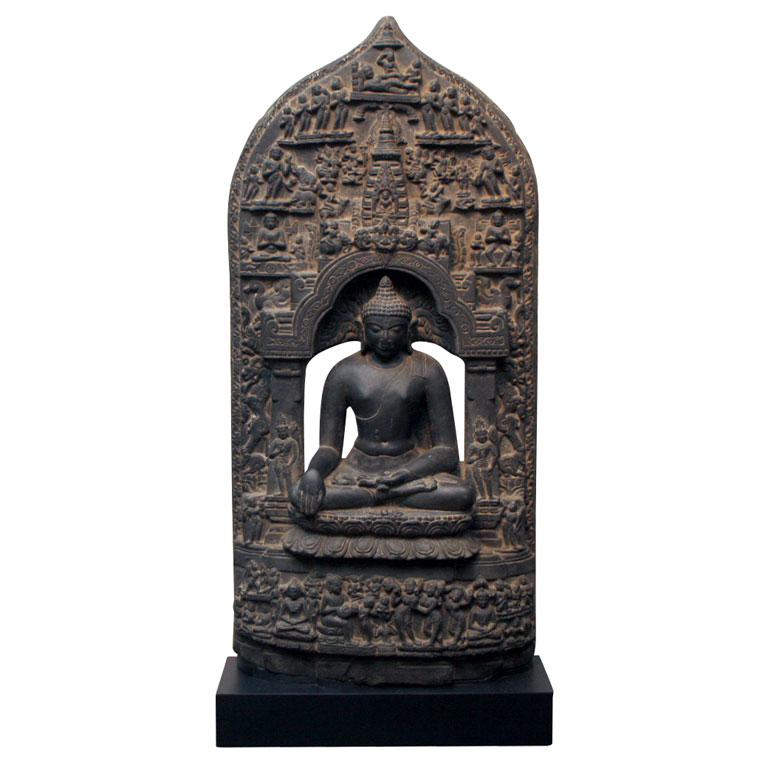 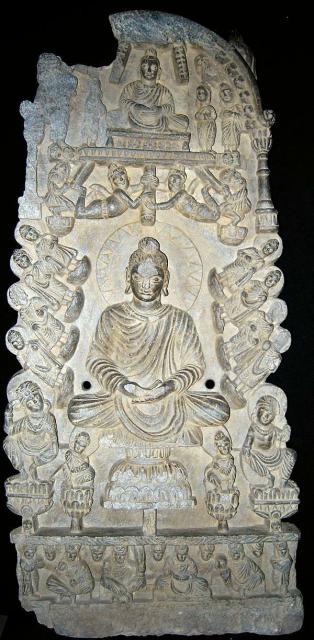 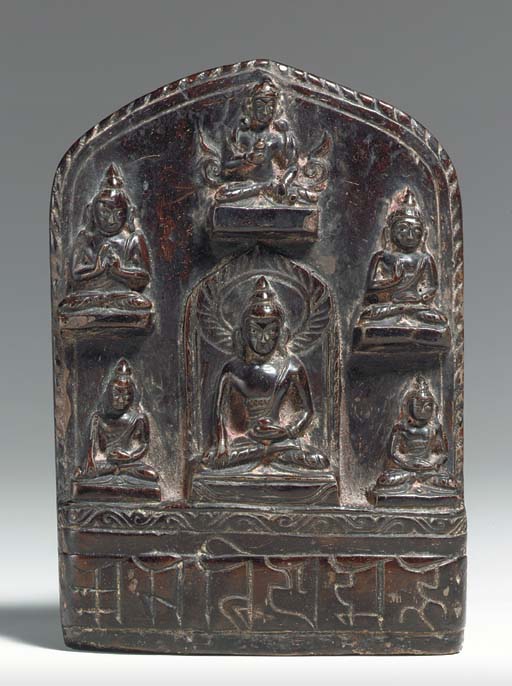 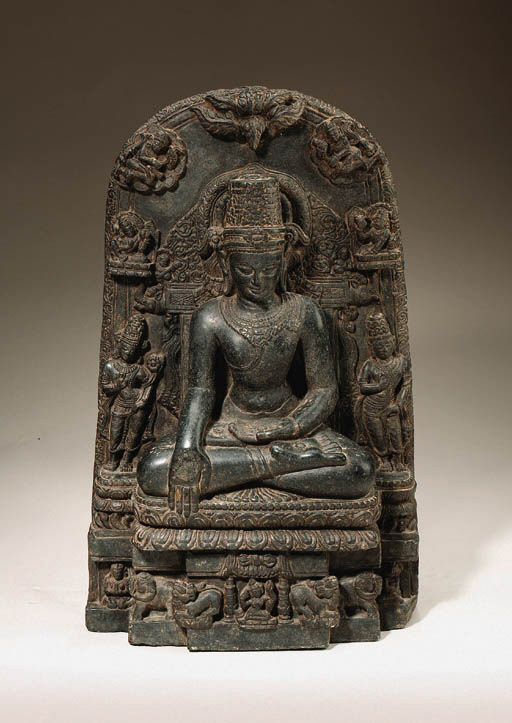 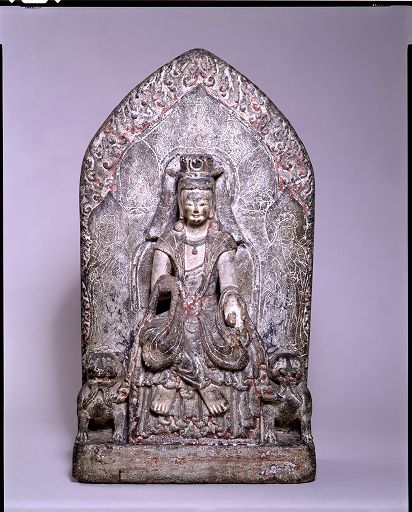 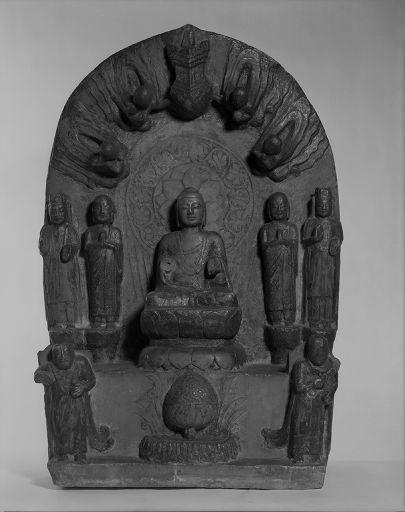 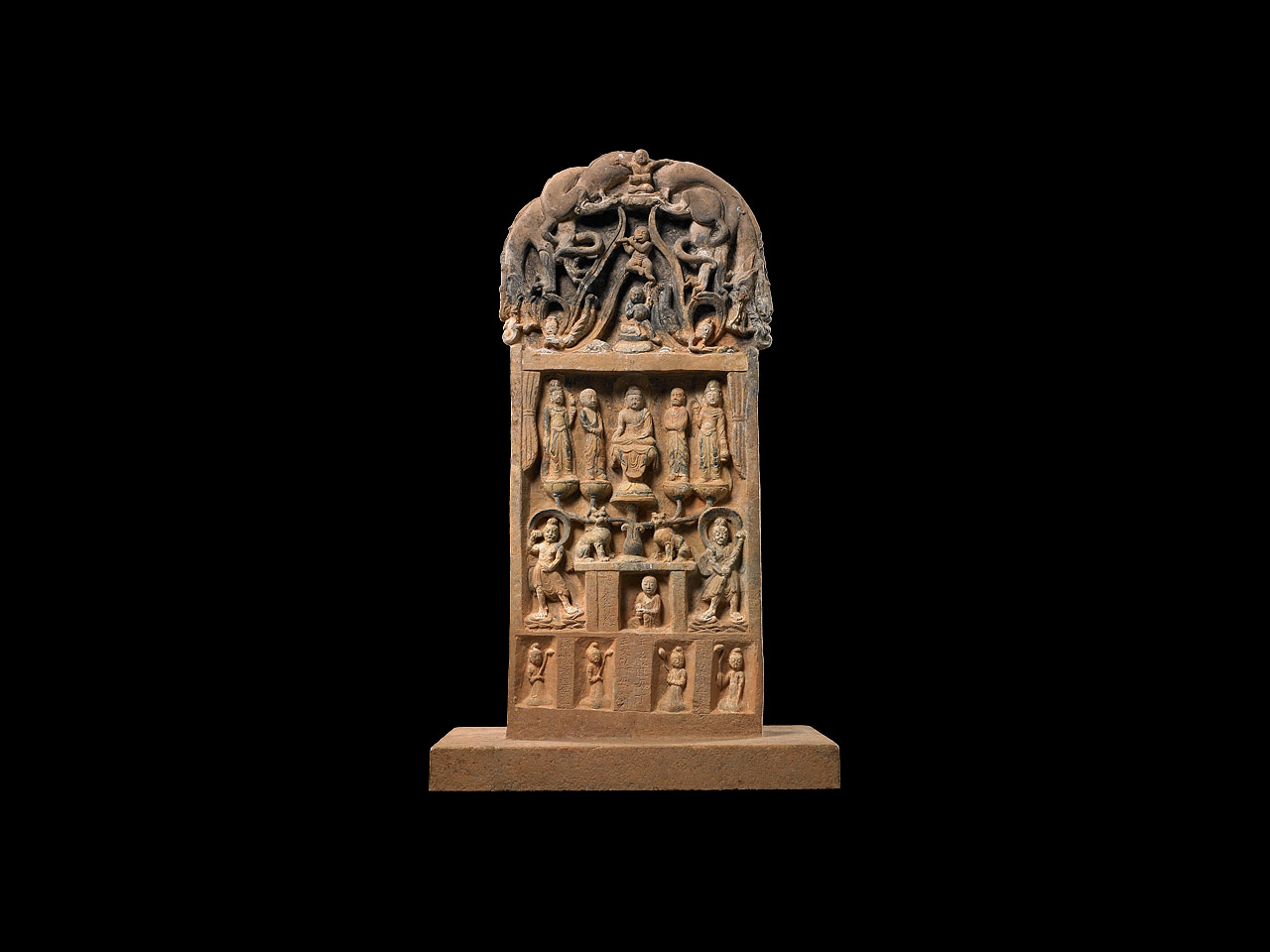 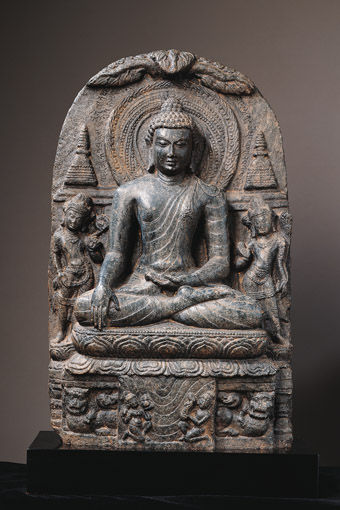 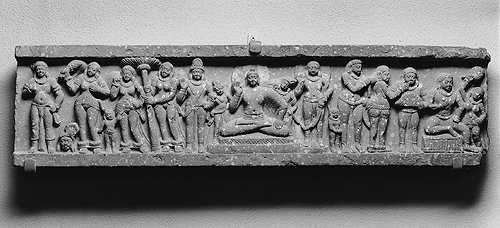 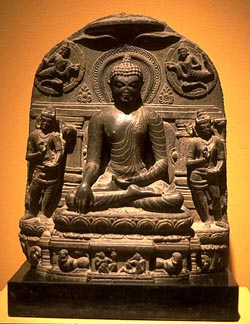 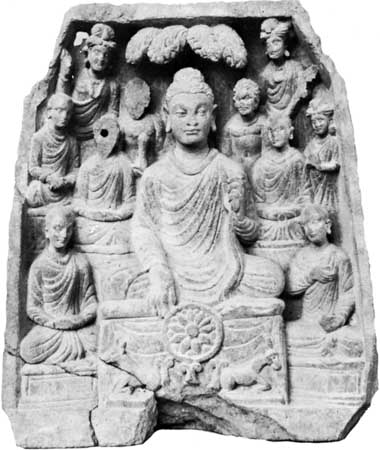 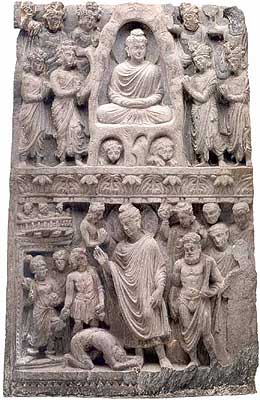 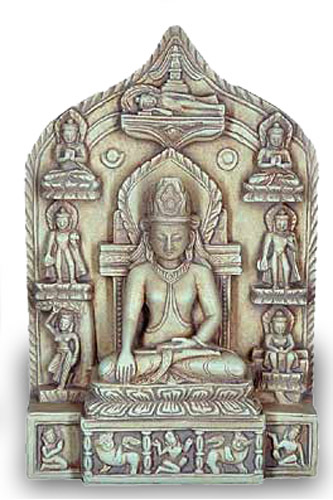